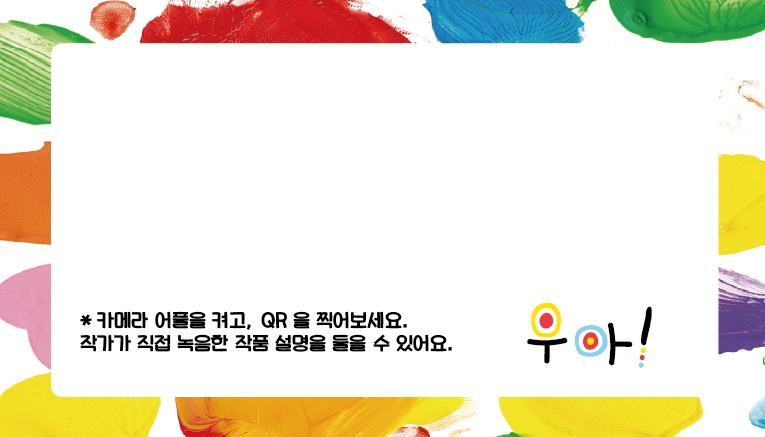 예시
네이버 큐알코드 생성 후 삽입해 주세요.
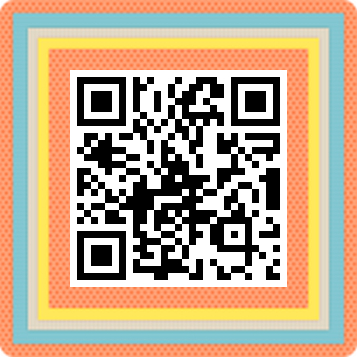 세상에 같은 색은 없어
이 상 아 (새싹반)
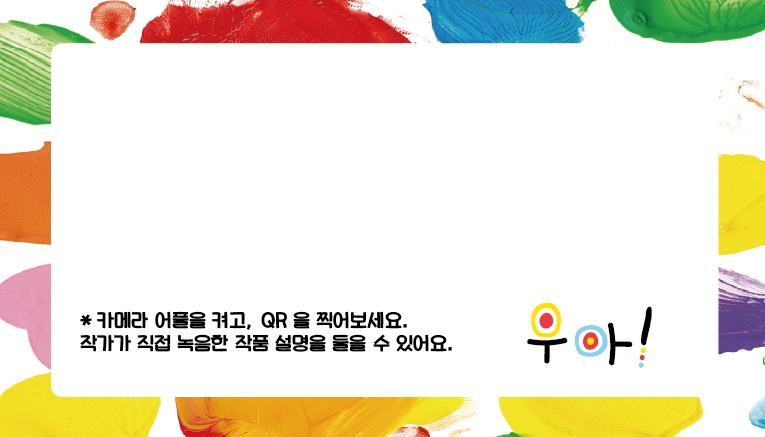 QR CODE
삽입
작품명
유아 이름 (반이름)
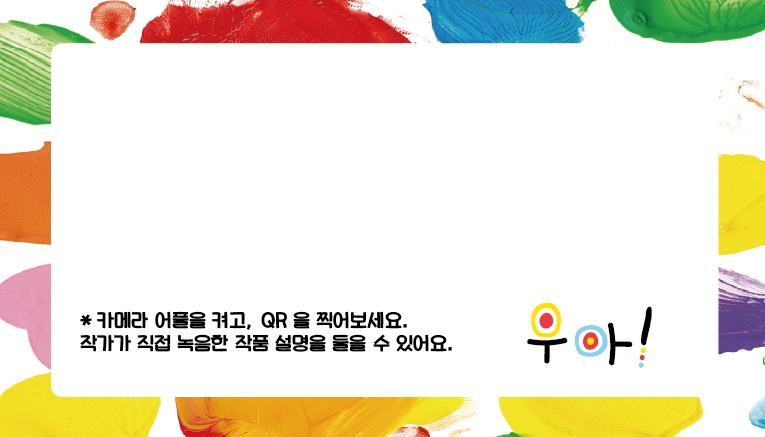 작품명
QR CODE
삽입
유아 이름 (반이름)
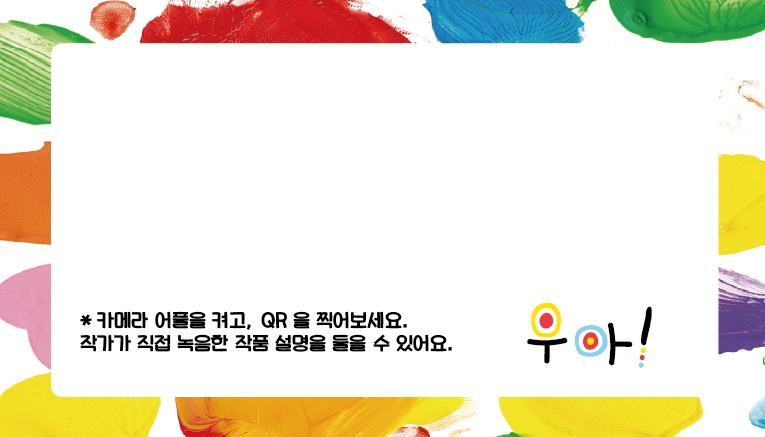 작품명
QR CODE
삽입
유아 이름 (반이름)
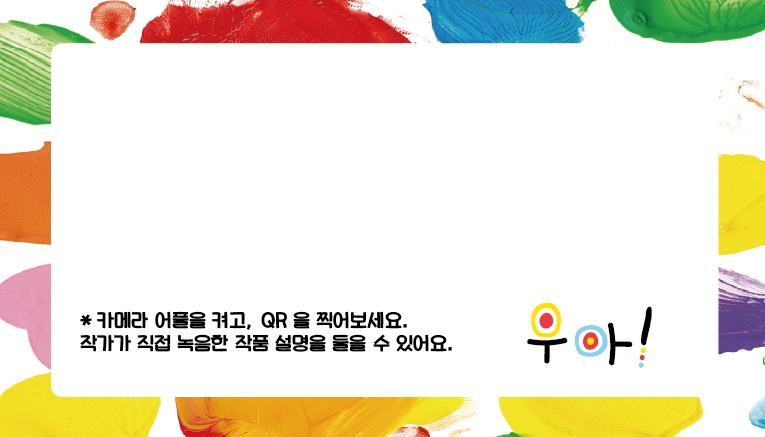 작품명
QR CODE
삽입
유아 이름 (반이름)
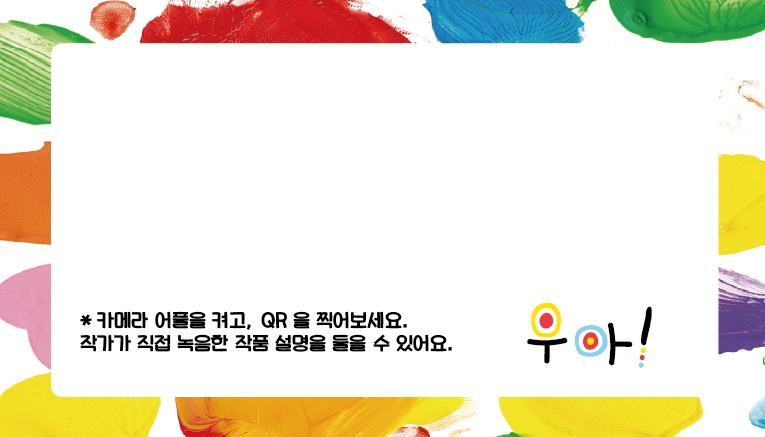 작품명
QR CODE
삽입
유아 이름 (반이름)